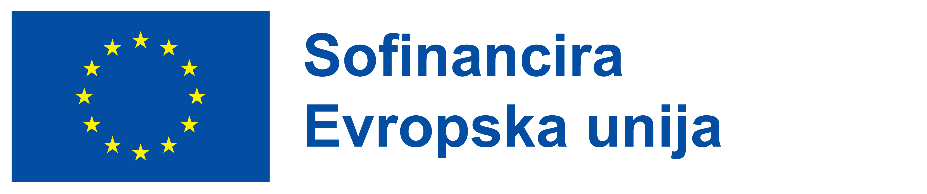 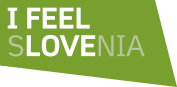 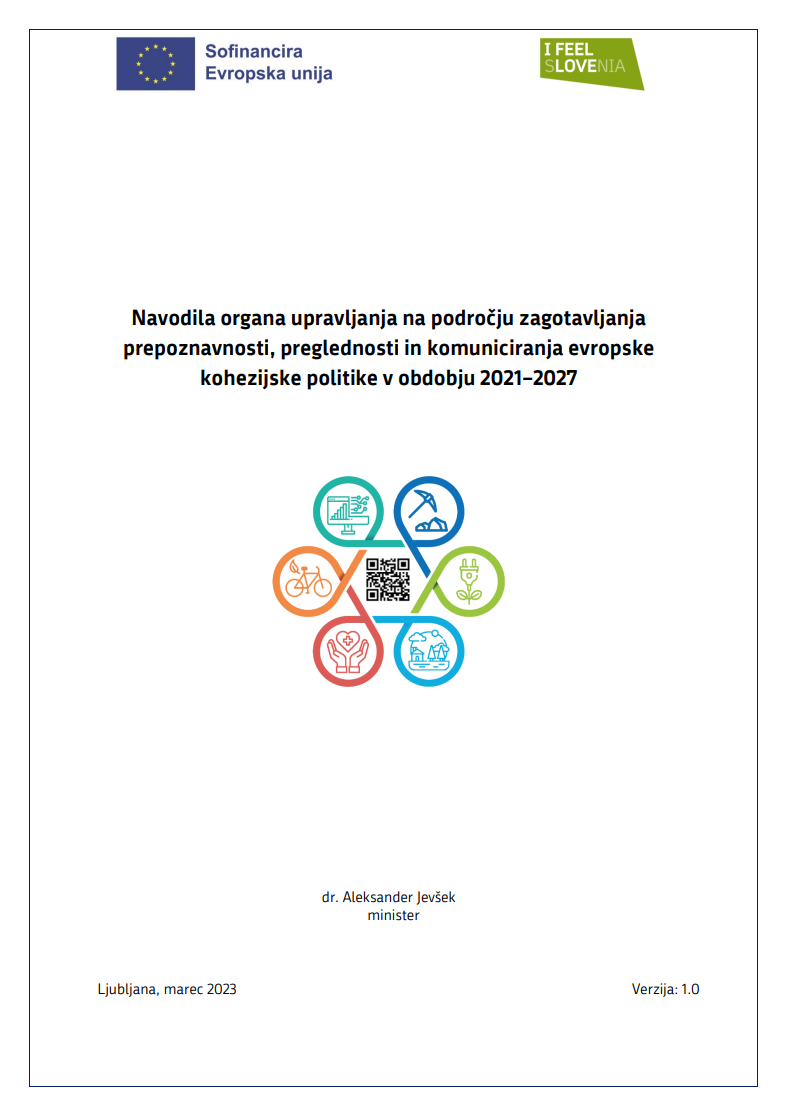 Navodila organa upravljanja na področju zagotavljanja prepoznavnosti, preglednosti in komuniciranja evropske kohezijske politike v obdobju 2021–2027
Sodelovanje s posredniškimi telesi
26. januar – prvi krog obravnave osnutka

13. februar – rok za oddajo pripomb
odziv 10 resorjev (MDDSZ, MDP, MF, MJU, MK, MNP, MNVP, MP, MVI, MKRR)

3. marec – drugi krog obravnave
prenovljeni osnutek in pripravljeni odgovori (85) na odzive resorjev

8. marec – rok za oddajo pripomb
odziv 3 resorjev (MDDSZ, MJU, MKRR)
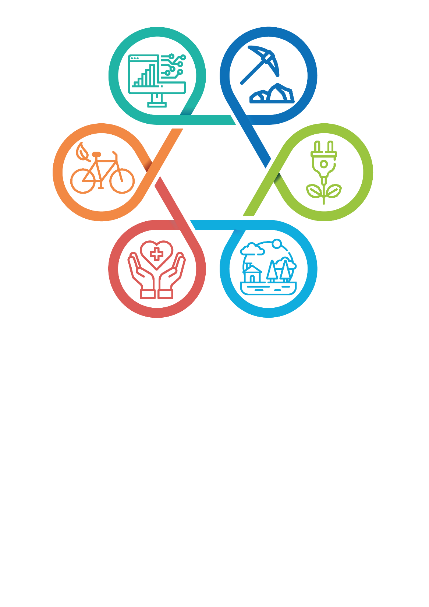 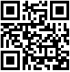 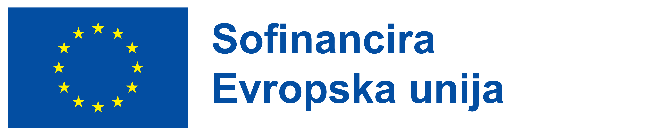 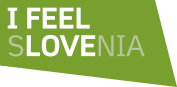 Osnovne smernice – pregledno in enostavno!
Za označevanje sofinanciranja s strani EU se uporablja enoten emblem EU, ki ne razlikuje med skladi;

Za označevanje nacionalnega prispevka se uporablja logotip »I feel Slovenia;

Upravičenci so odgovorni za komuniciranje strateških projektov in projektov na 10 milijonov evrov – finančna sredstva za ta namen morajo predvideti ob oddaji vloge za sofinanciranje;

Posredniško in/ali izvajalsko telo Organu upravljanja posreduje informacijo o načrtovani objavi javnih razpisov najmanj trikrat letno (januarja, aprila in septembra);

Na skupnem spletnem portalu se objavlja aktualne razpise, zato posredniški organi 
     te podatke ažurno vnašajo v e-MA2. To velja tudi za informacijo o zaprtju razpisov;

Za stalne table ni več predpisane velikosti, njihova grafična izdelava je mogoča 
     preko spletnega generatorja EK;

Za dejavnosti komuniciranja je potrebno nameniti 0,2 % vrednosti Programa EKP.
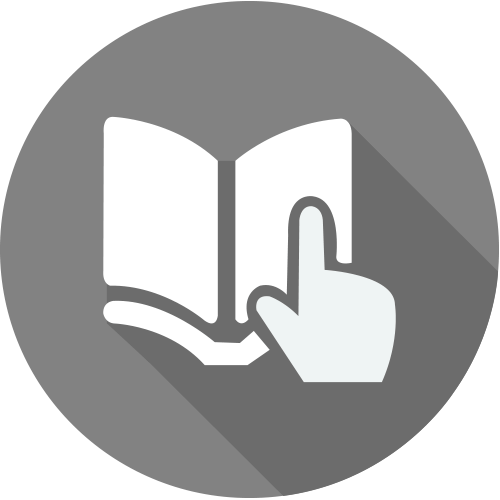 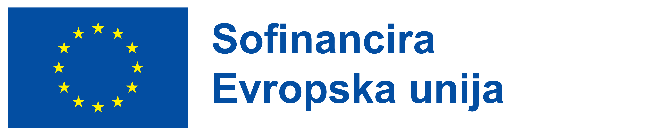 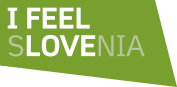 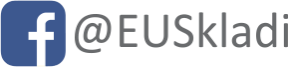 Celostna podoba
@EUsredstva
Specifični cilj Sklada za pravični prehod: Slovenija za pravični prehod
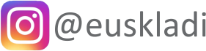 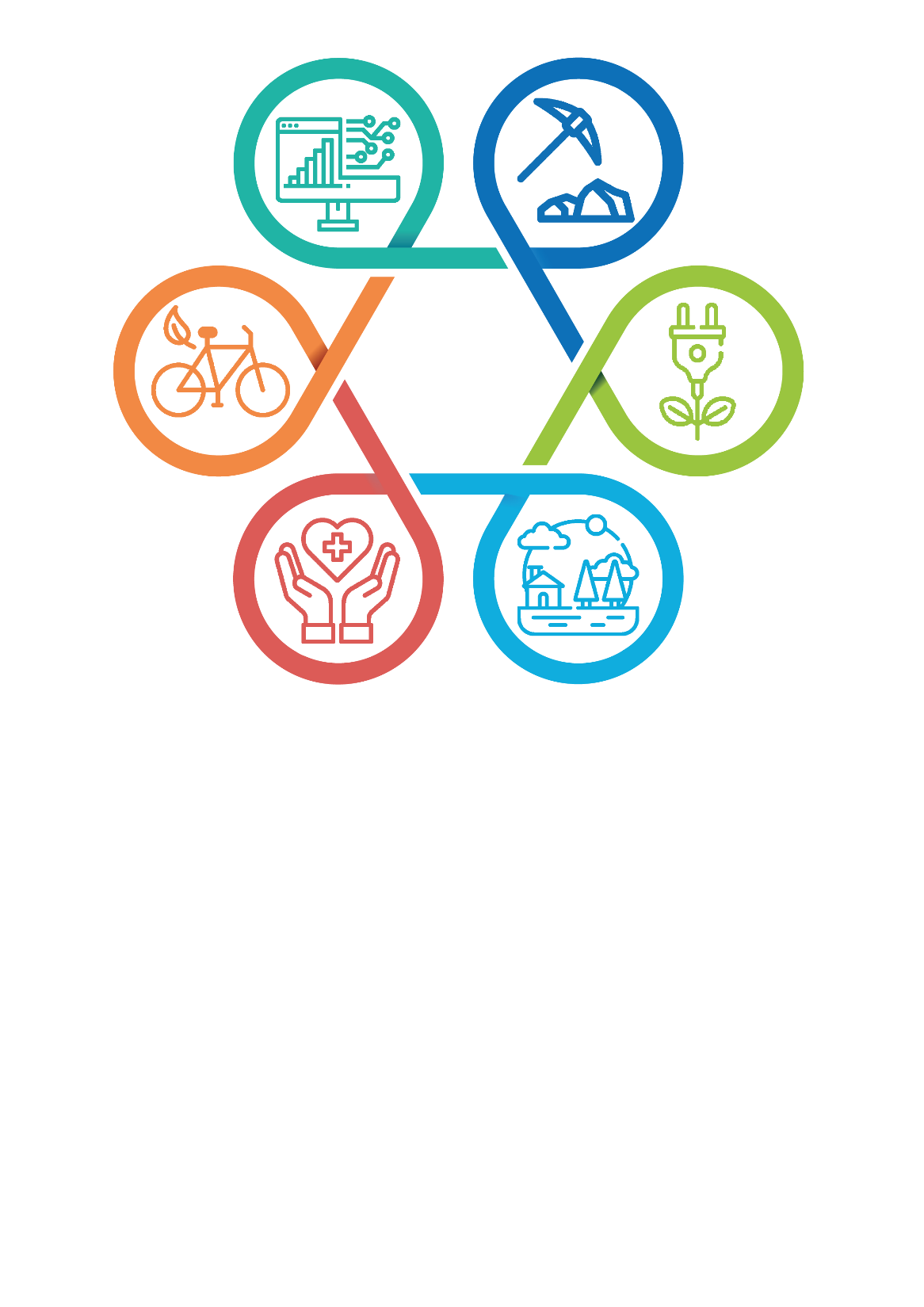 @evropska_sredstva
Cilj politike 1: Konkurenčnejša in pametnejša Slovenija
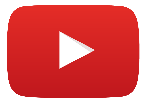 @EUSredstva
Cilj politike 2: Bolj zelena, nizkoogljična Slovenija
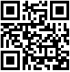 Cilj politike 3: Bolj povezana Slovenija z izboljšanjem mobilnosti
Cilj politike 5: Slovenija, ki je bližje državljanom
www.evropskasredstva.si
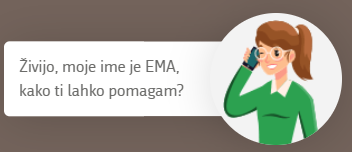 Cilj politike 4: Bolj socialna in vključujoča Slovenija
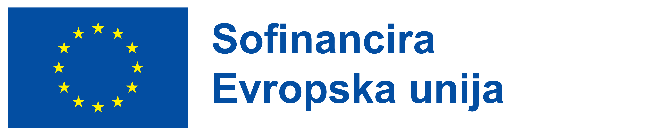 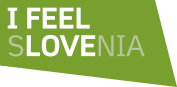 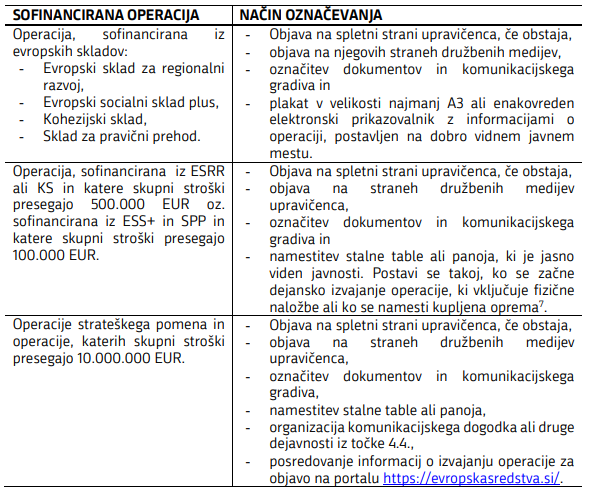 Označevanje
Obvezni elementi označevanja:




  Primer stalne table:        Primer objave na FB:
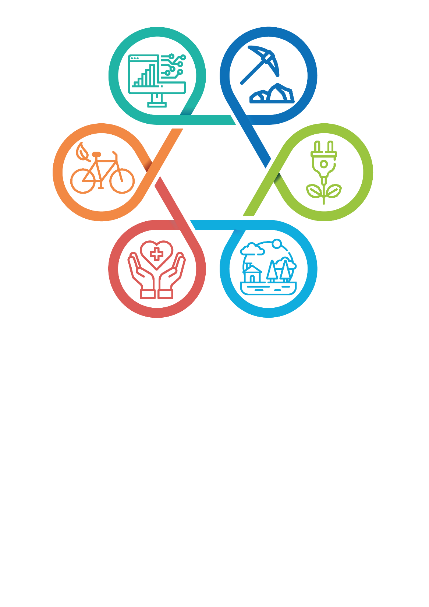 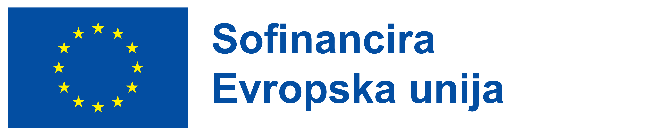 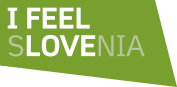 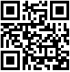 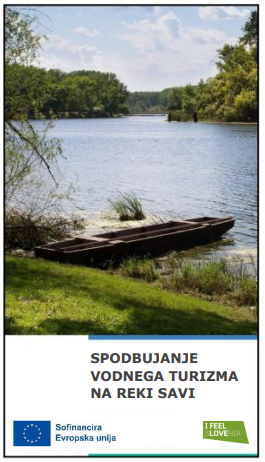 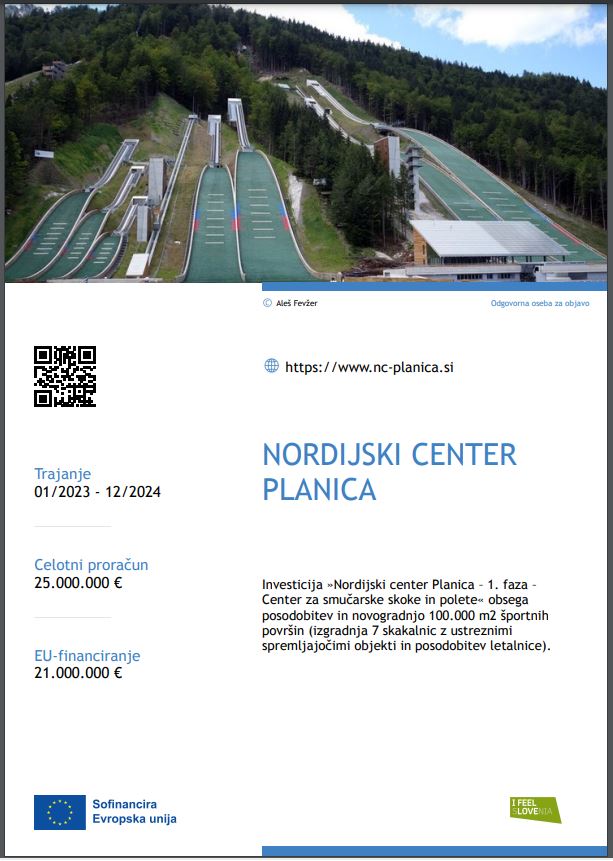 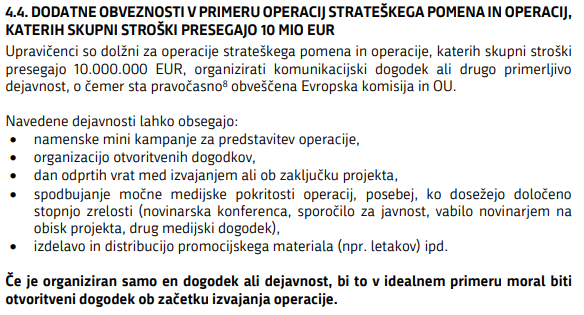 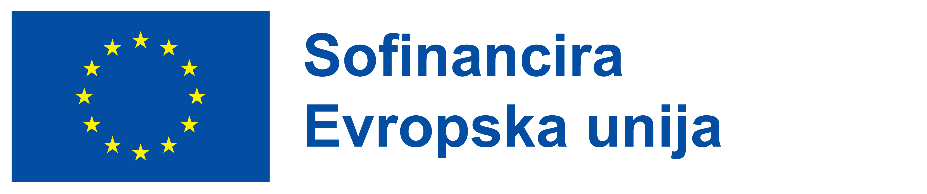 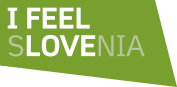 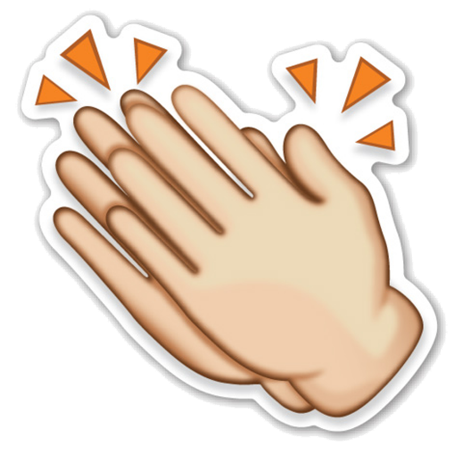 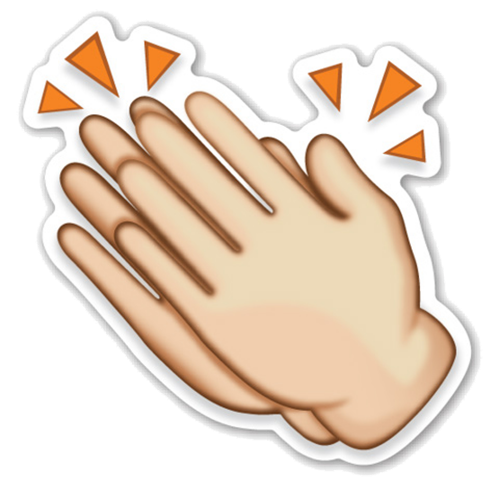 HVALA ZA VAŠO POZORNOST!VPRAŠANJA / PRIPOMBE / PREDLOGI